Автор: Александрова Лариса Николаевна
Воспитатель МДОКУ Д/С №3 
п.Горные Ключи
Кировского района
2014г
«Совместные формы работы с родителями в моей педагогической практике»
Описание опыта:В 2012 году, набрав группу малышей, я начала работать над проблемой взаимодействия детского сада и семьи по теме: «Мы вместе: семья- ребенок- педагог». Работу по вовлечению родителей в совместную деятельность ДОУ веду по четырем направлениям:-Информационно- аналитическое-Познавательное-Наглядно- информационное-Досуговое
Цель:
Создать модель совместной деятельности   родителей и педагогов средствами интеграции, их усилий в развитии и воспитании детей раннего и дошкольного возраста.
Задачи:
1. Изучить общие сведения о ребенке и семье, особенностях воспитания и эмоционального развития ребенка. 2. Создание условий для благоприятного климата взаимодействия с родителями, а именно: полное информирование родителей о жизни группы.3. Вовлечение родителей в совместные мероприятия.
Одним  из  непременных условий  воспитания  ребёнка в ДОУ является взаимодействие с семьями  воспитанников.
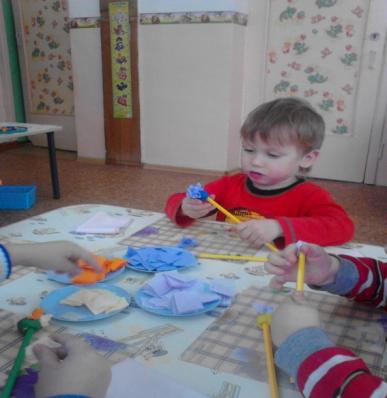 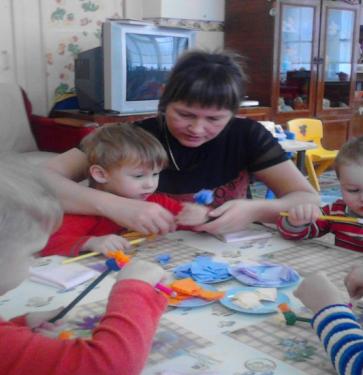 Вовлечение родителей
 в единое образовательное пространство
1. Родительские собрания2. Наглядная информация3. Информационная корзина4. Памятки для родителей5. Дни открытых дверей6. Консультации7. Творческие гостиные
Основные принципы организации работы с семьёй:
-   Открытость детского сада для семьи (каждому родителю обеспечивается     возможность знать и видеть как живёт и развивается его ребёнок);   -   сотрудничество педагогов и родителей в воспитании детей; -   отсутствие формализма в организации работы с семьёй; -   создание активной развивающей среды, обеспечивающей единые      подходы к развитию личности в семье и детском коллективе; -   диагностика  общих  и   частных  проблем  в  воспитании  и  развитии     ребёнка.
Вовлечение семьи в воспитательно – образовательный процесс способствует улучшению эмоционального  самочувствия детей, обогащению воспитательного опыта родителей, повышению их родительско-педагогической компетентности при подготовке дошколят к школе.
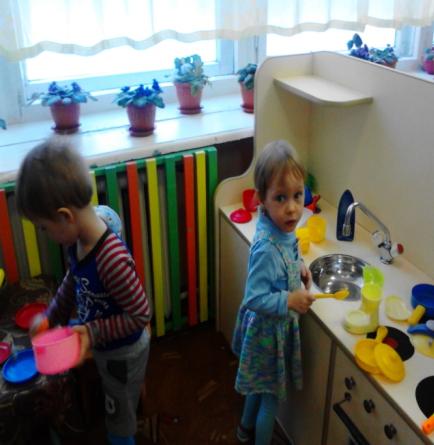 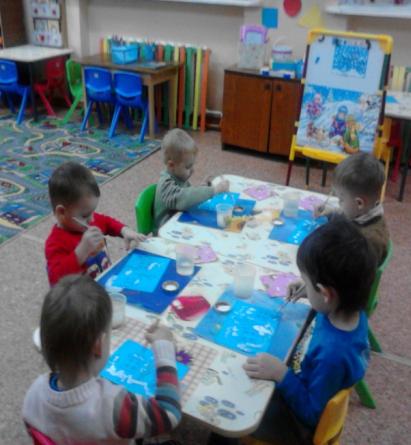 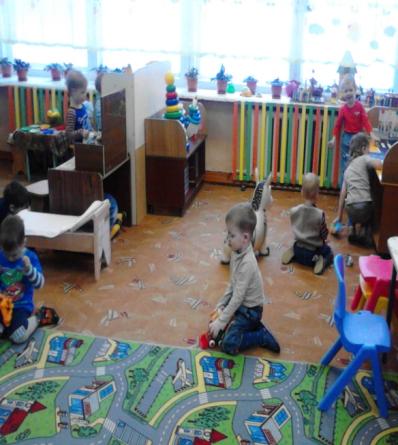 Для Вас, родители!
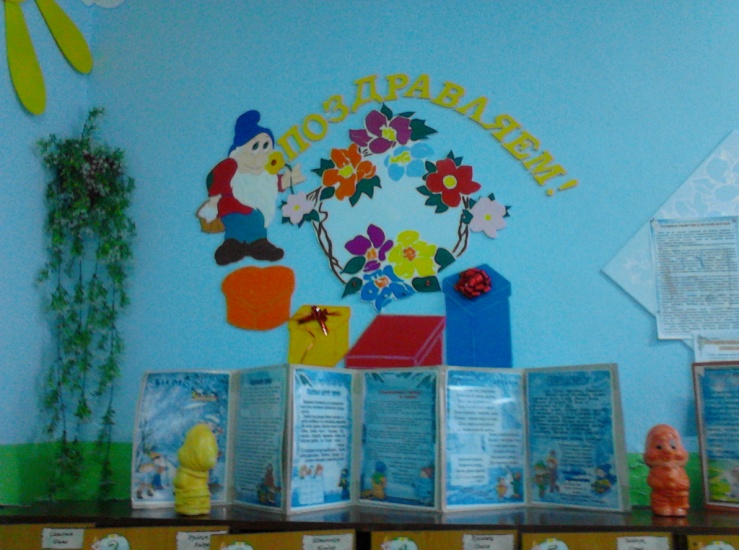 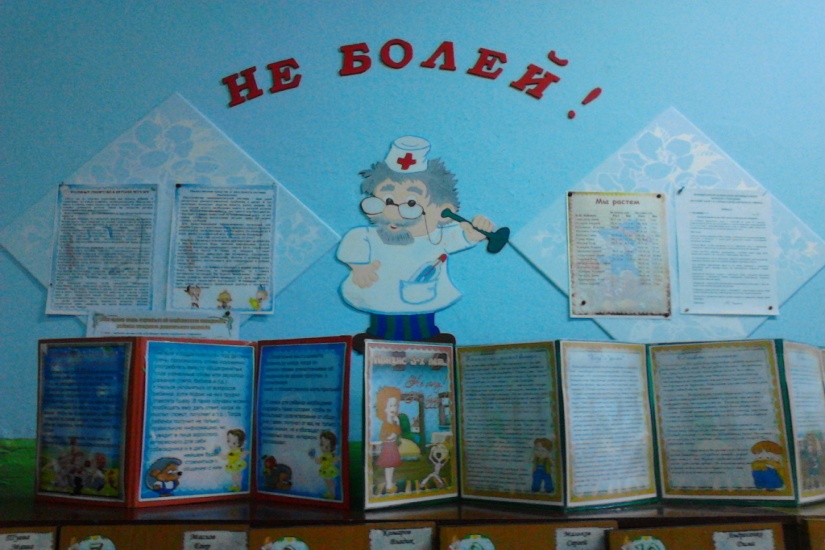 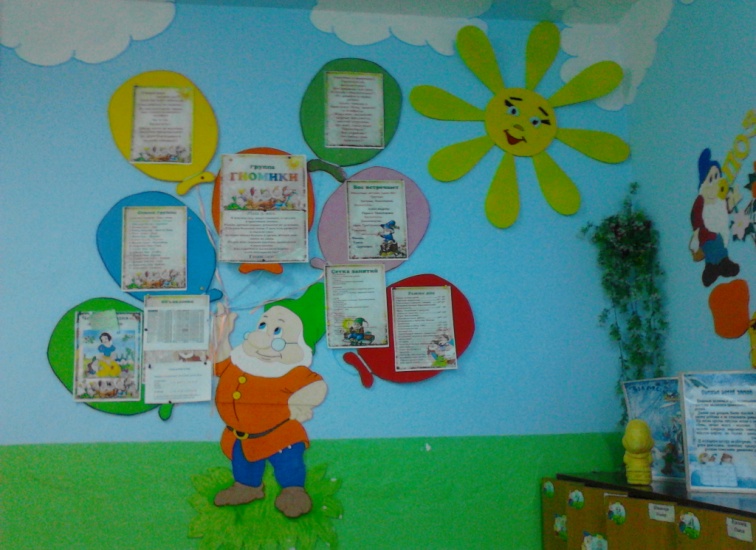 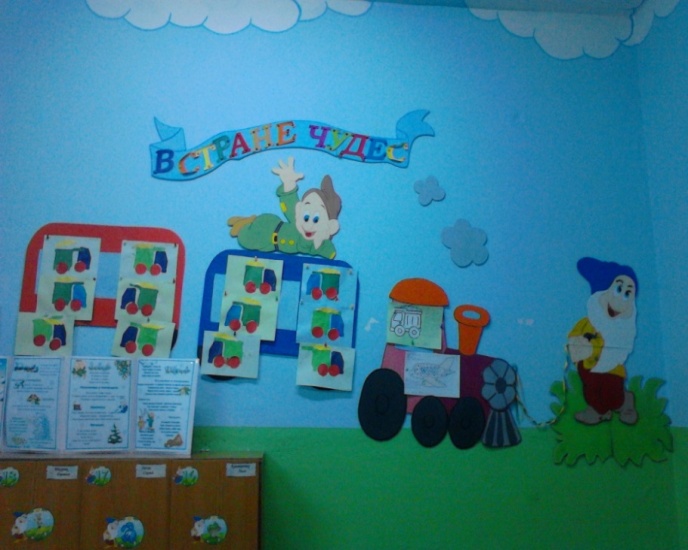 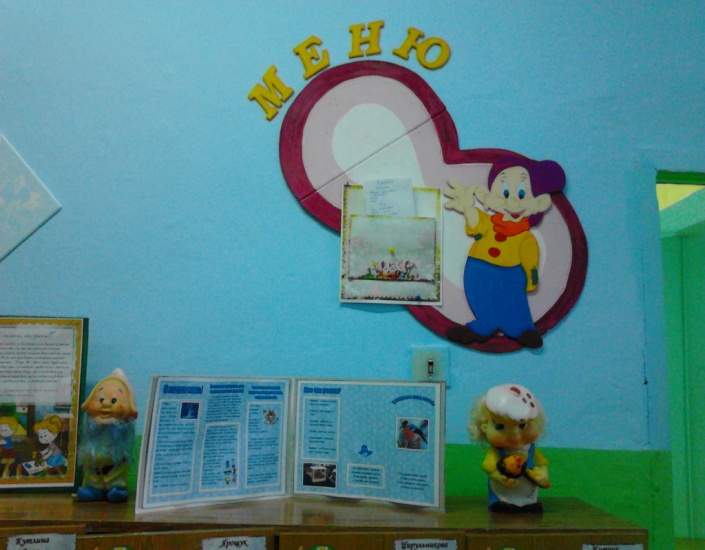 Оформление к праздникам: 8 Марта
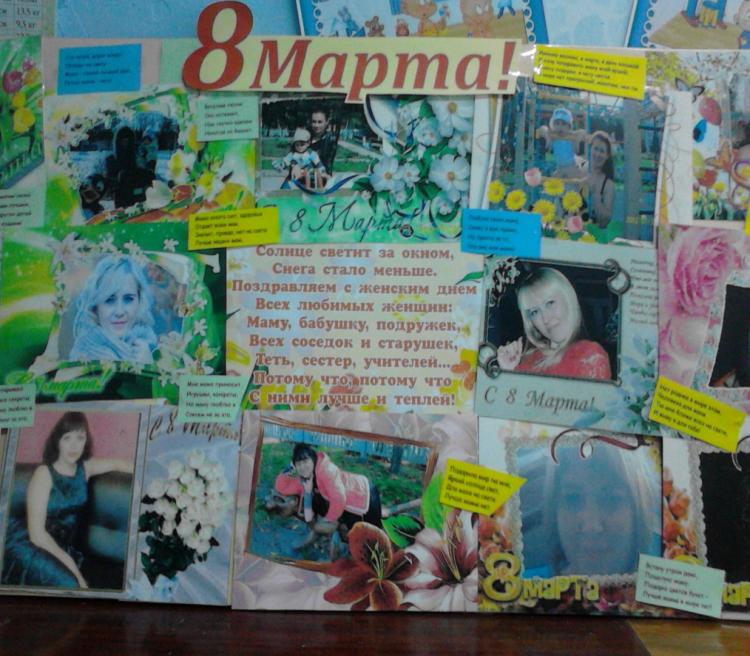 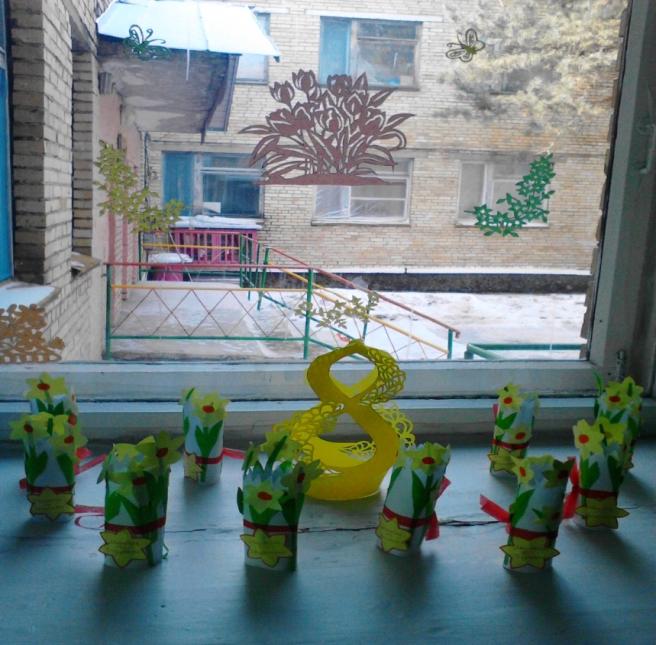 К Новому Году
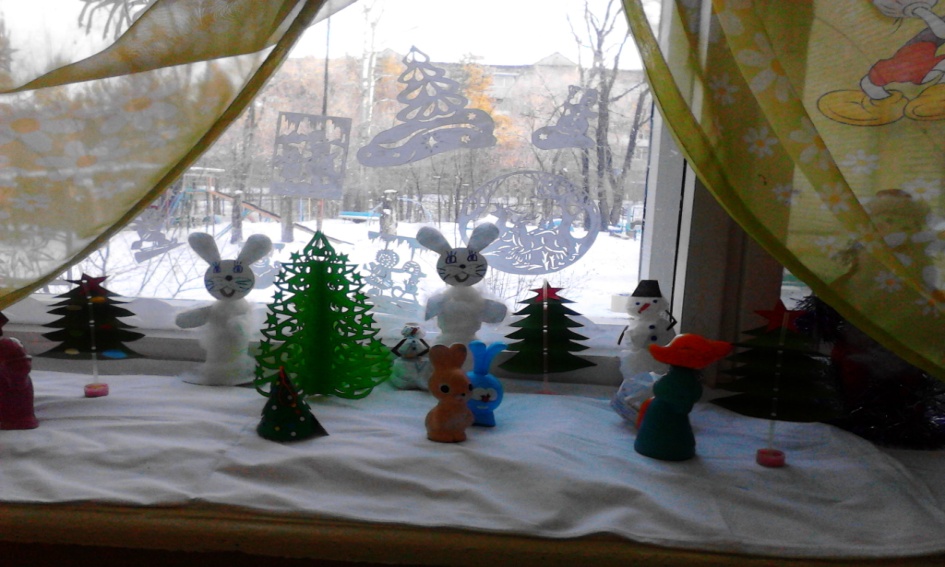 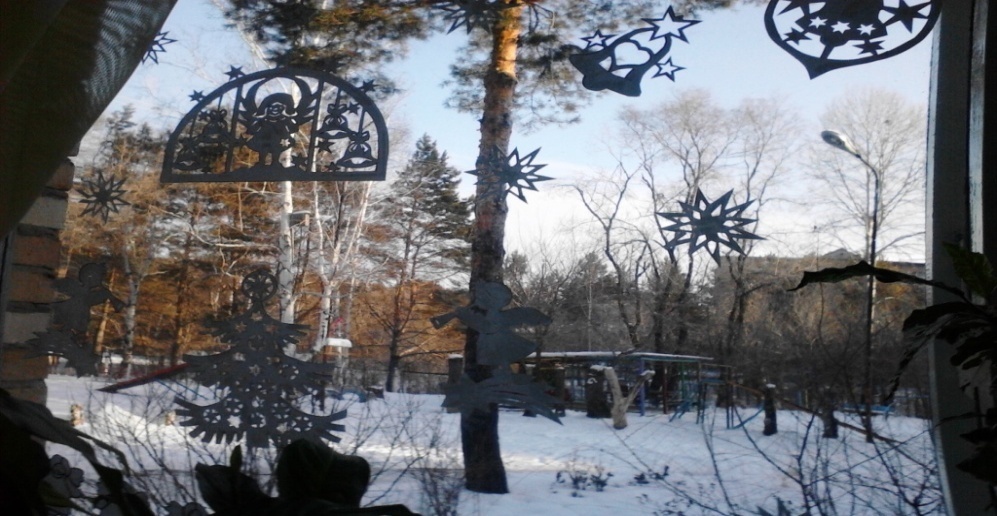 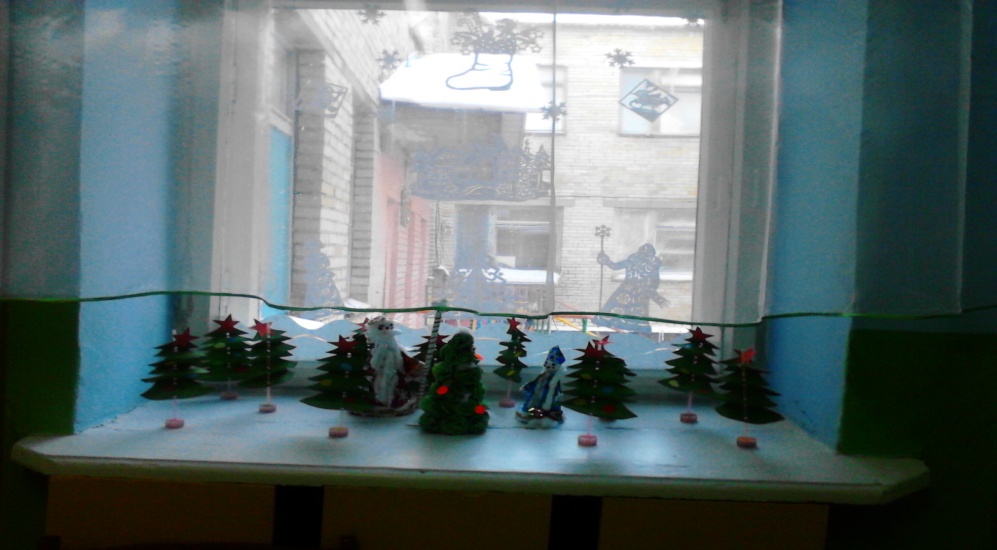 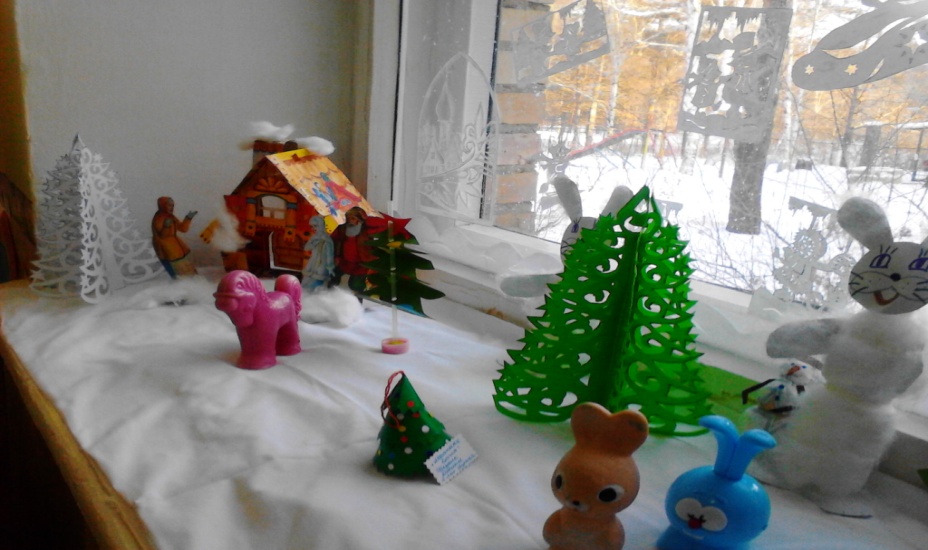 На прогулке
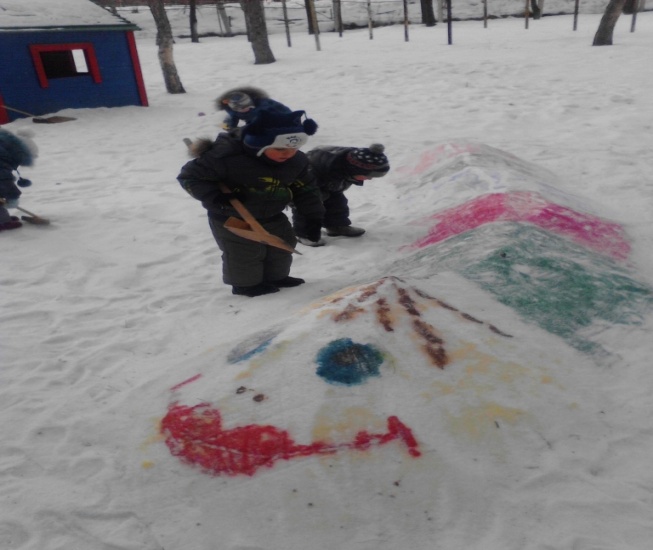 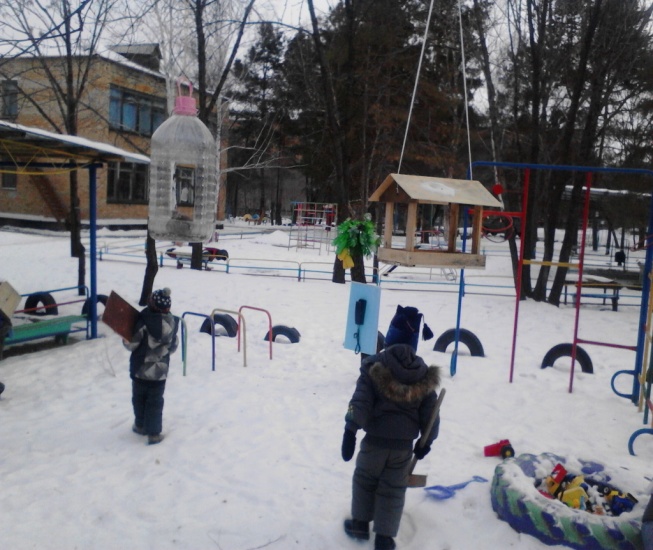 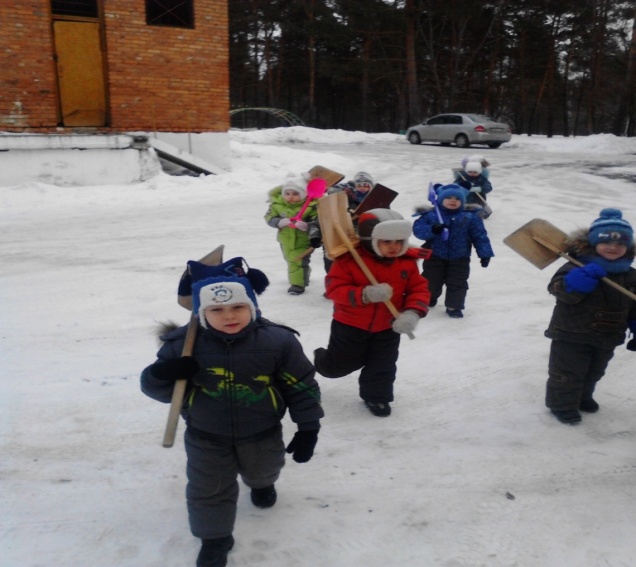 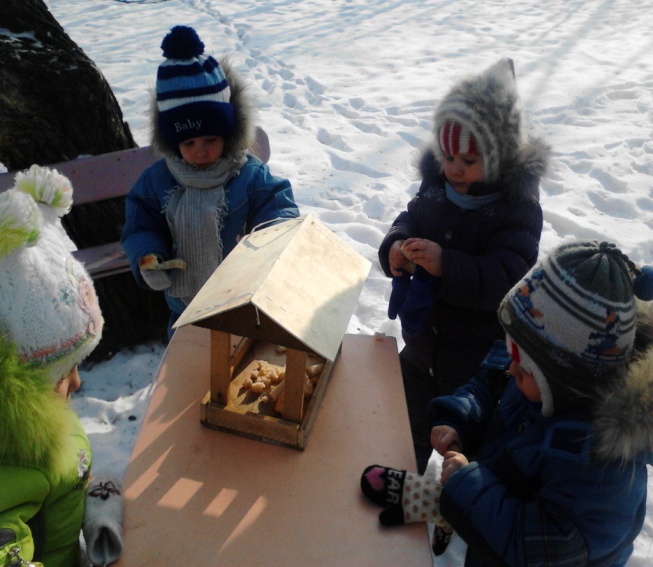 Творческая гостиная
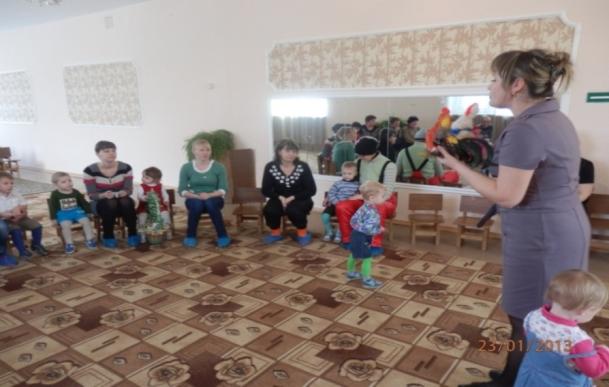 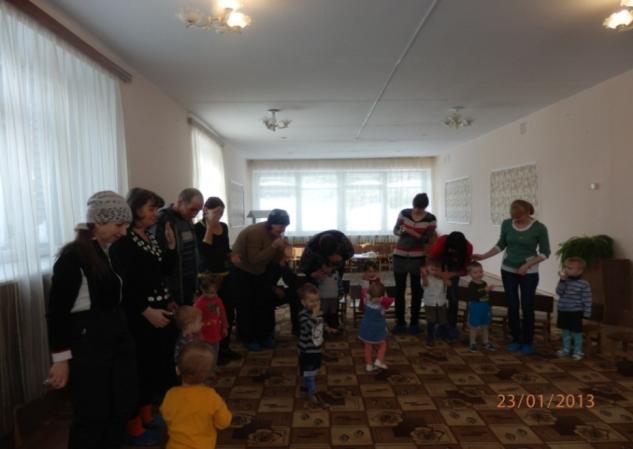 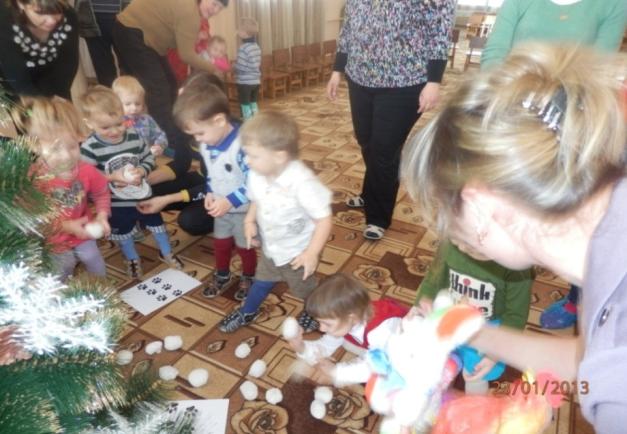 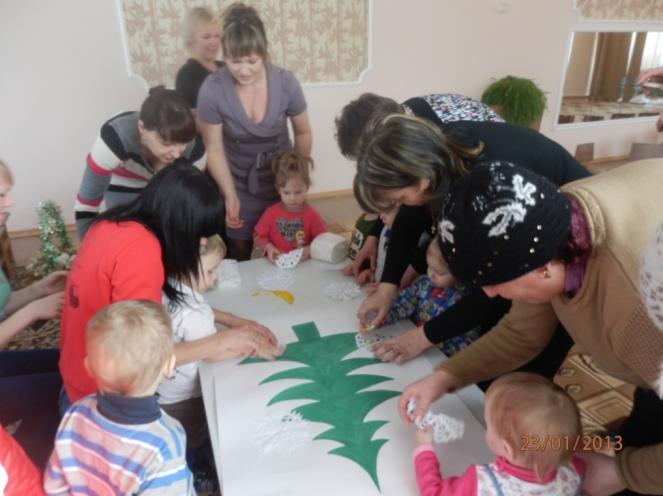 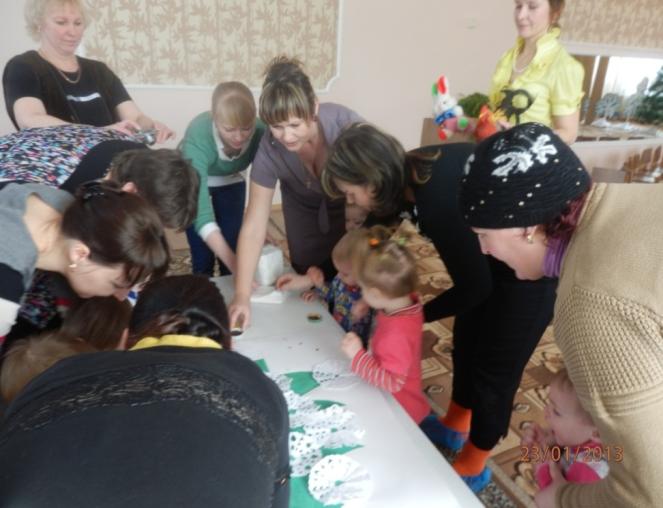 Родительское собрание
Спасибо за внимание!